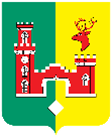 Схема реализации проектов муниципально-частного партнерства в Рамонском муниципальном районе Воронежской области
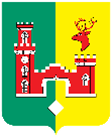 Государственно-частное партнерство (ГЧП) урегулировано двумя Федеральными законами:
▪ Федеральный закон № 115-ФЗ «О концессионных соглашениях». 
▪ Федеральный закон № 224-ФЗ «О государственно-частном партнерстве, муниципально-частном партнерстве в Российской Федерации и внесении изменений в отдельные законодательные акты Российской Федерации».
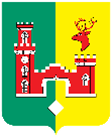 Субъекты Концедент (государство) и концессионер (частное юридическое лицо либо их объединение) для соглашения МЧП – публичный партнер и частный партнер.
Публичным партнером может быть:

▪ Российская Федерация (от имени которой выступает Правительство РФ, уполномоченный Правительством РФ федеральный орган государственной власти);
▪ Субъект РФ (от имени которого выступает высший исполнительный орган региона, уполномоченный им региональный орган исполнительной власти);
▪ Муниципальное образование (от имени которого выступает глава муниципального образования, уполномоченный им орган местного самоуправления)
В Соглашении МЧП не могут быть частным партнером:

▪ ГУПы;
▪ МУПы;
▪ Государственные и муниципальные учреждения;
▪ Коммерческие организации с долей контроля государства более 50%; 
▪ Иностранное юридическое лицо;
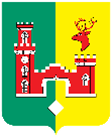 Выбор модели реализации проектов.
ФЗ-115 
  Концессионная  модель 
право собственности на объект всегда сохраняется за публичной стороной (концедентом);
осуществление эксплуатации всегда возлагается на концессионера.
ФЗ-224 
Соглашение о муниципально-частном партнерстве (МЧП)
 осуществление эксплуатации может быть возложено на публичного партнера;
право собственности на объект соглашения возникает у частного партнера.
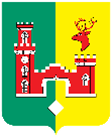 Организационно-правовая схема:                       КС ФЗ-115
Концессионер:
Проектирование, финансирование и строительство Объекта; 
Техническое обслуживание и ремонт Объекта (техническая эксплуатация); 
Осуществление деятельности на Объекте (функциональная эксплуатация); 
Передача Объекта концеденту после окончания срока соглашения.
Концедент: 
Предоставление земельного участка;
Софинансирование Проекта (Капитальный грант, Инвестиционный и Эксплуатационный платеж); 
Выплата компенсации расходов концессионера и кредиторам в случае досрочного расторжения соглашения.
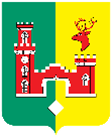 Организационно-правовая схема: МЧП ФЗ-224
Частный партнер: 
Проектирование, финансирование и строительство Объекта; 
Техническое обслуживание и ремонт Объекта (техническая эксплуатация);
Оказание услуг; 
Передача Объекта после окончания срока МЧП.
Публичный партнер:
Предоставление земельного участка;
Софинансирование Проекта (Капитальный грант, Инвестиционный Эксплуатационный платеж);
Оказание услуг (функциональная эксплуатация); 
Выплата компенсации расходов ЧП и кредиторам в случае досрочного расторжения МЧП.
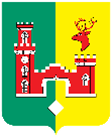 Схема заключения соглашения о МЧП (по конкурсу) ФЗ-224
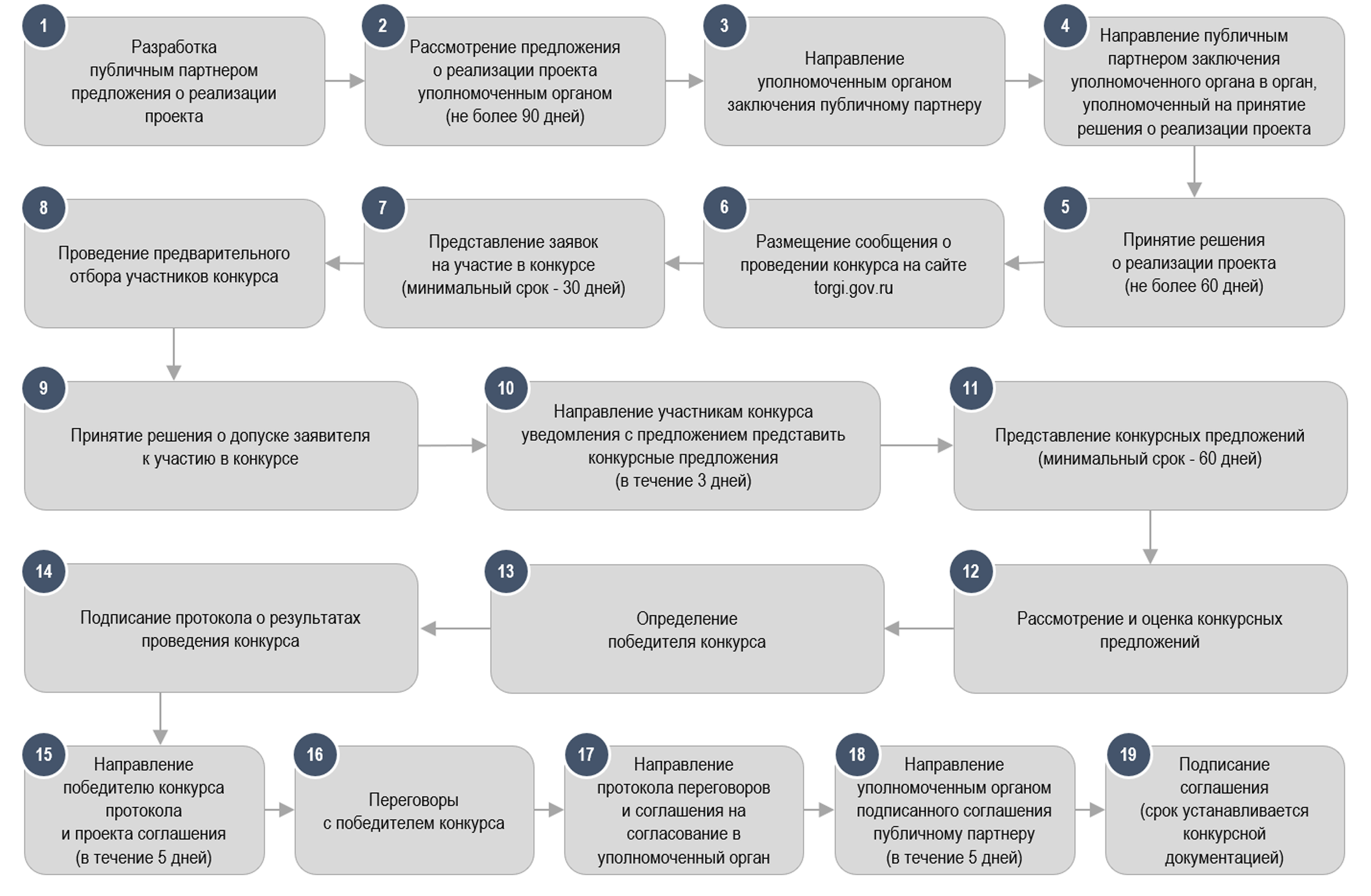 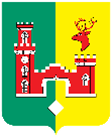 Схема заключения концессионного соглашения по конкурсу ФЗ-115
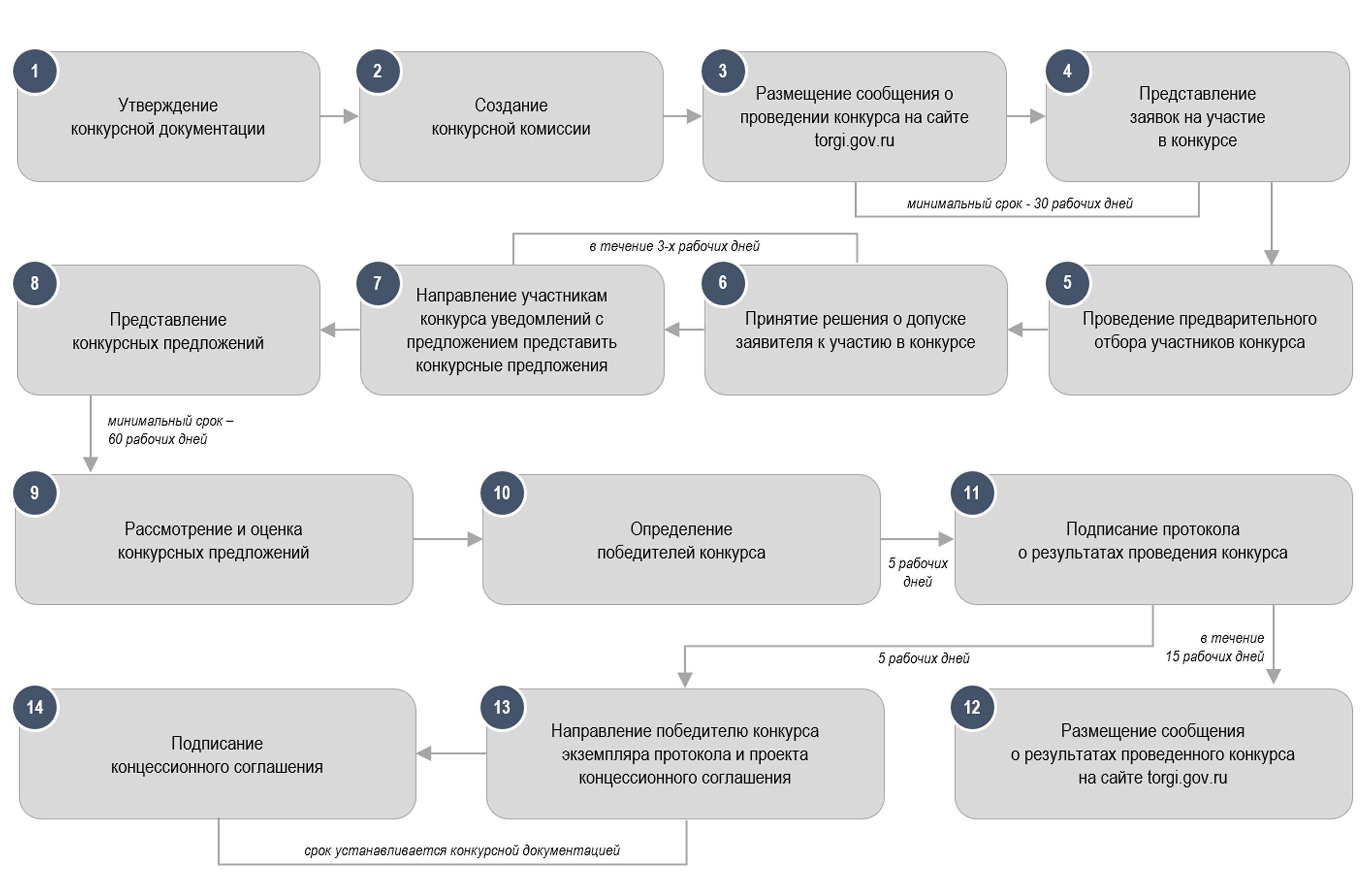 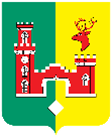 Схема заключения соглашения о МЧП по частной инициативе ФЗ-224
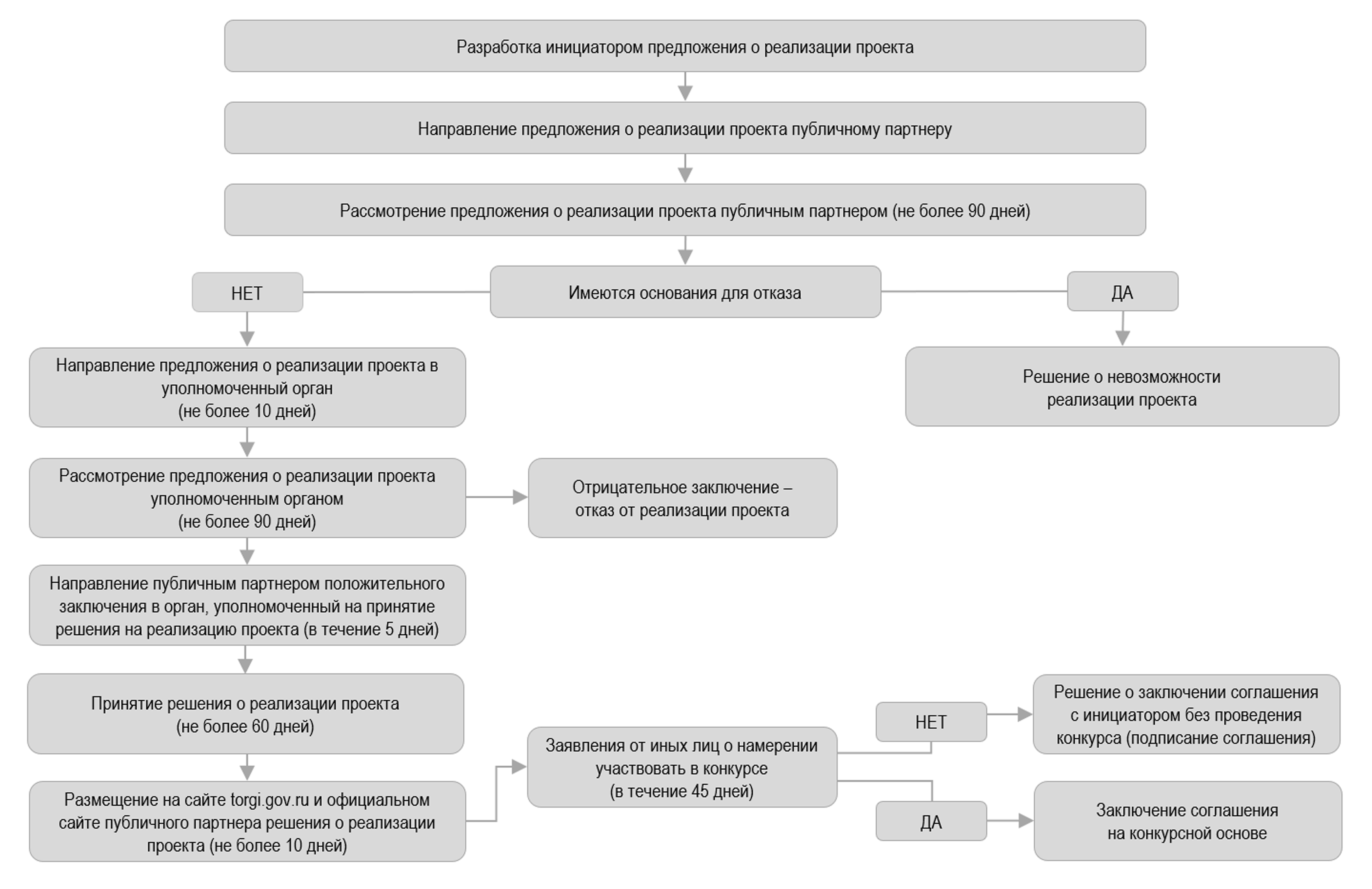 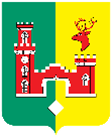 Схема заключения концессионного соглашения по частной инициативе ФЗ-115
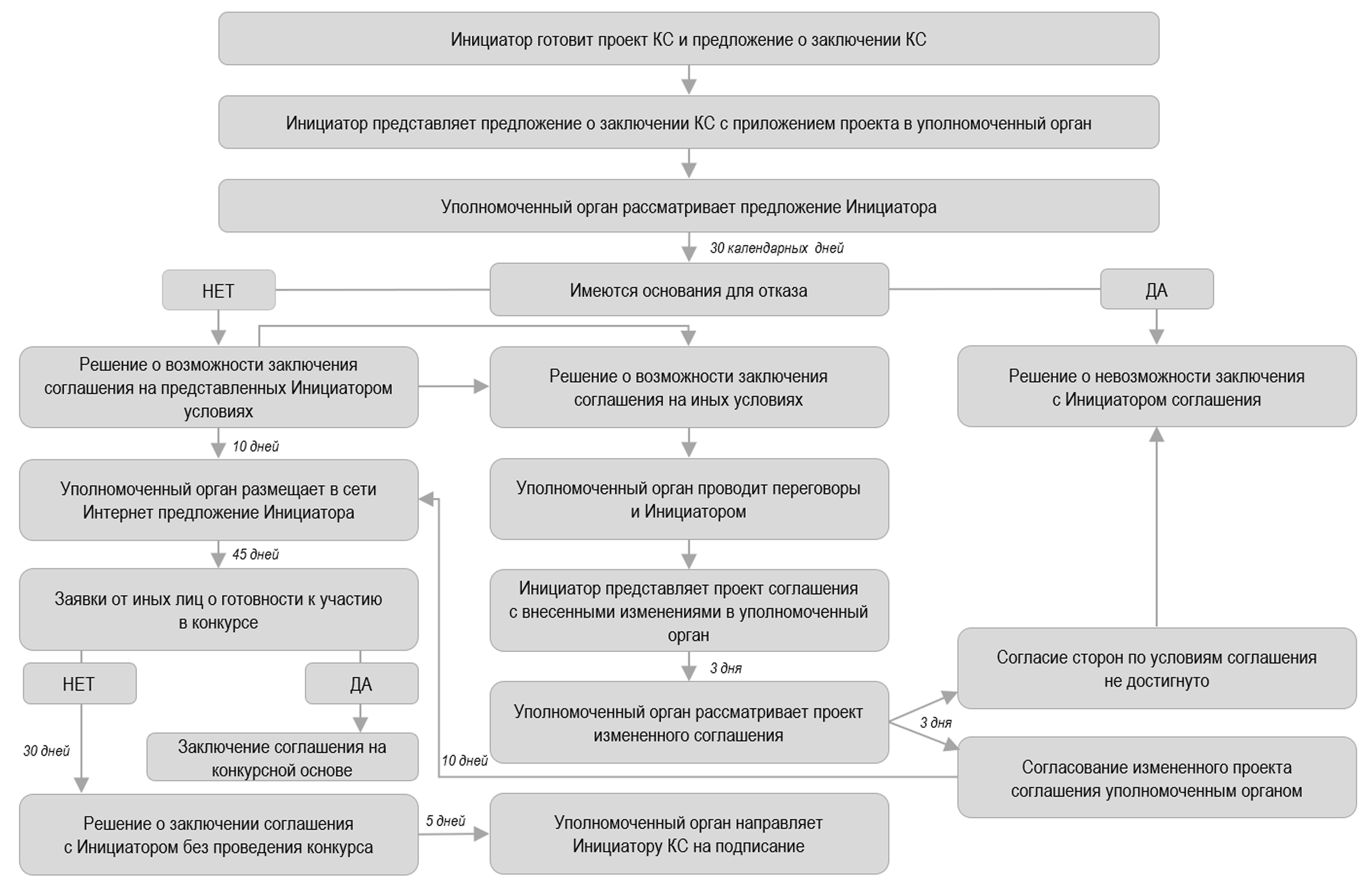